Государственное областное бюджетное
профессиональное образовательное учреждение
«Грязинский технический колледж»
МОЯ ПРОФЕССИЯ
				«СВАРЩИК»!
Проект выполнил
Студент группы СВ-221п
Гордеев А.Е.
Руководитель проекта
Евсеева И.С.
Грязи, 2024
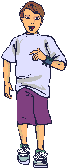 Дело было летом…
Мы решили приобрести профессию «Сварщик»
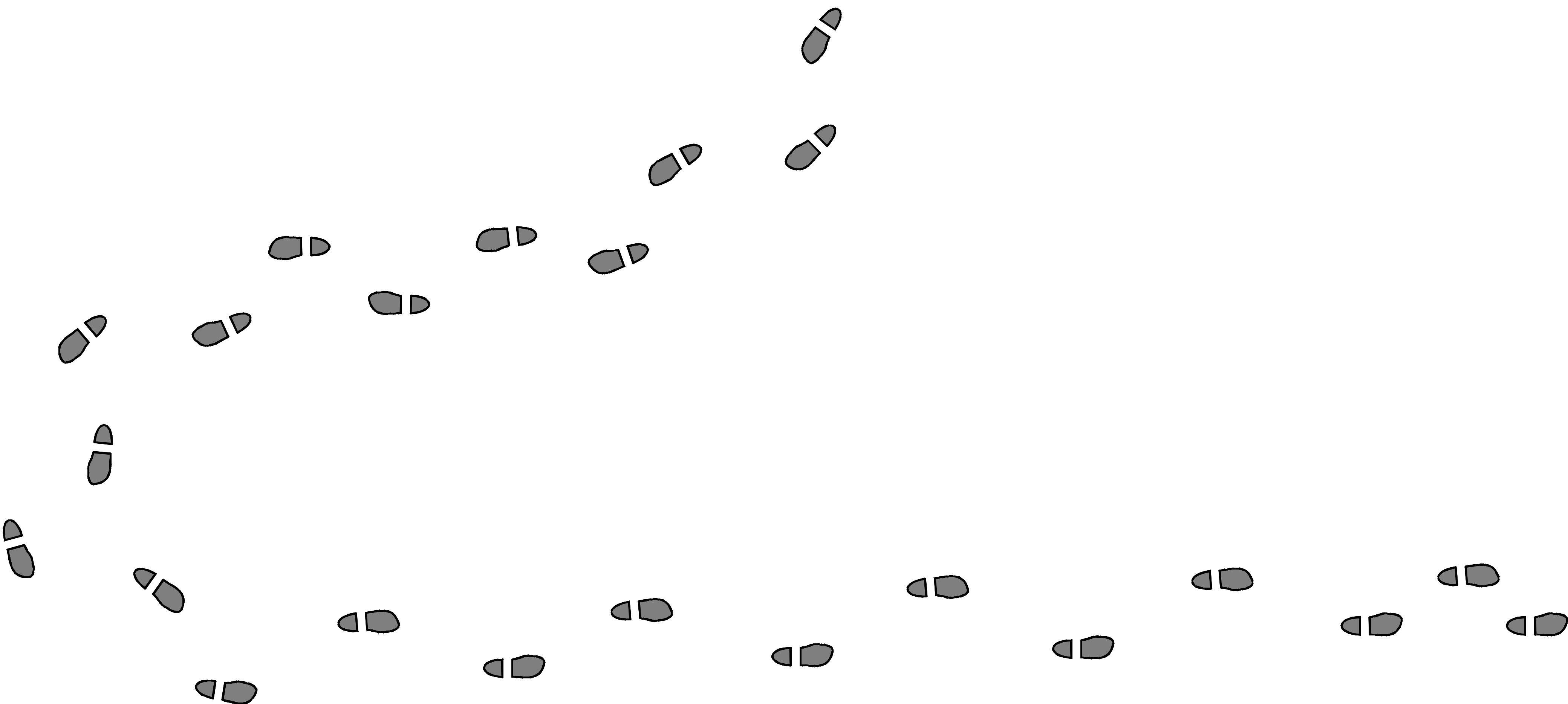 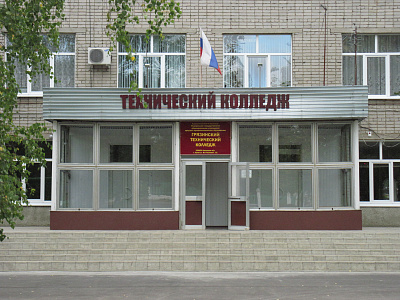 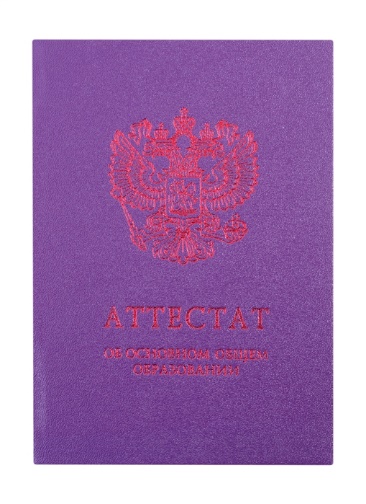 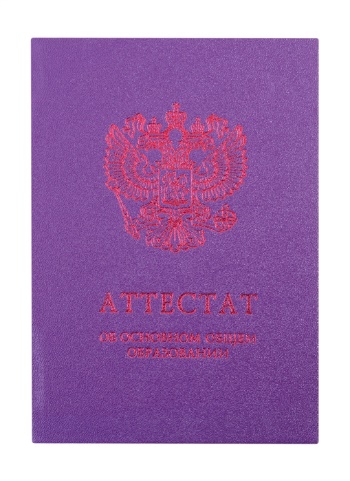 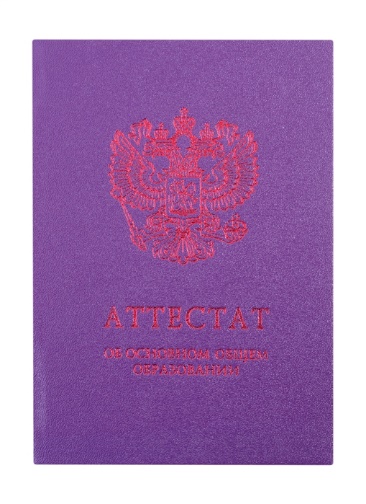 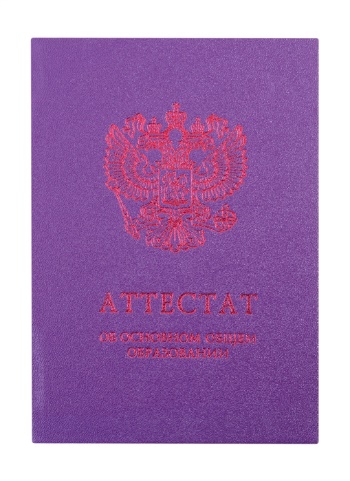 [Speaker Notes: Оригинальные шаблоны для презентаций: https://presentation-creation.ru/powerpoint-templates.html 
Бесплатно и без регистрации.]
Кто такой сварщик?
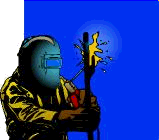 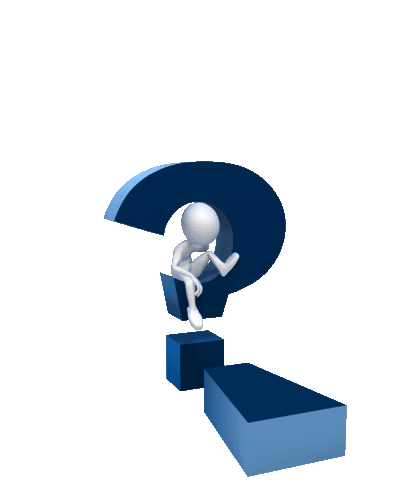 Сварщик − это специалист по металлу, который соединяет металлические детали в сложные конструкции при помощи электрической сварки.
Сварщик − профессия ответственная, почти виртуозная, от качества работы которого зависит многое − долговечность и устойчивость строительных конструкций, работа и срок службы различной техники.
Знакомство с профессией
Наста́вничество — отношения, в которых более опытный человек помогает менее опытному усвоить определенные компетенции.
А вот студент 3 курса помогает своему коллеге с 1 курса
Знакомство с профессией
Приобретаем профессиональные навыки
Будни студенческой жизни
Большую часть времени мы проводим на занятиях в колледже
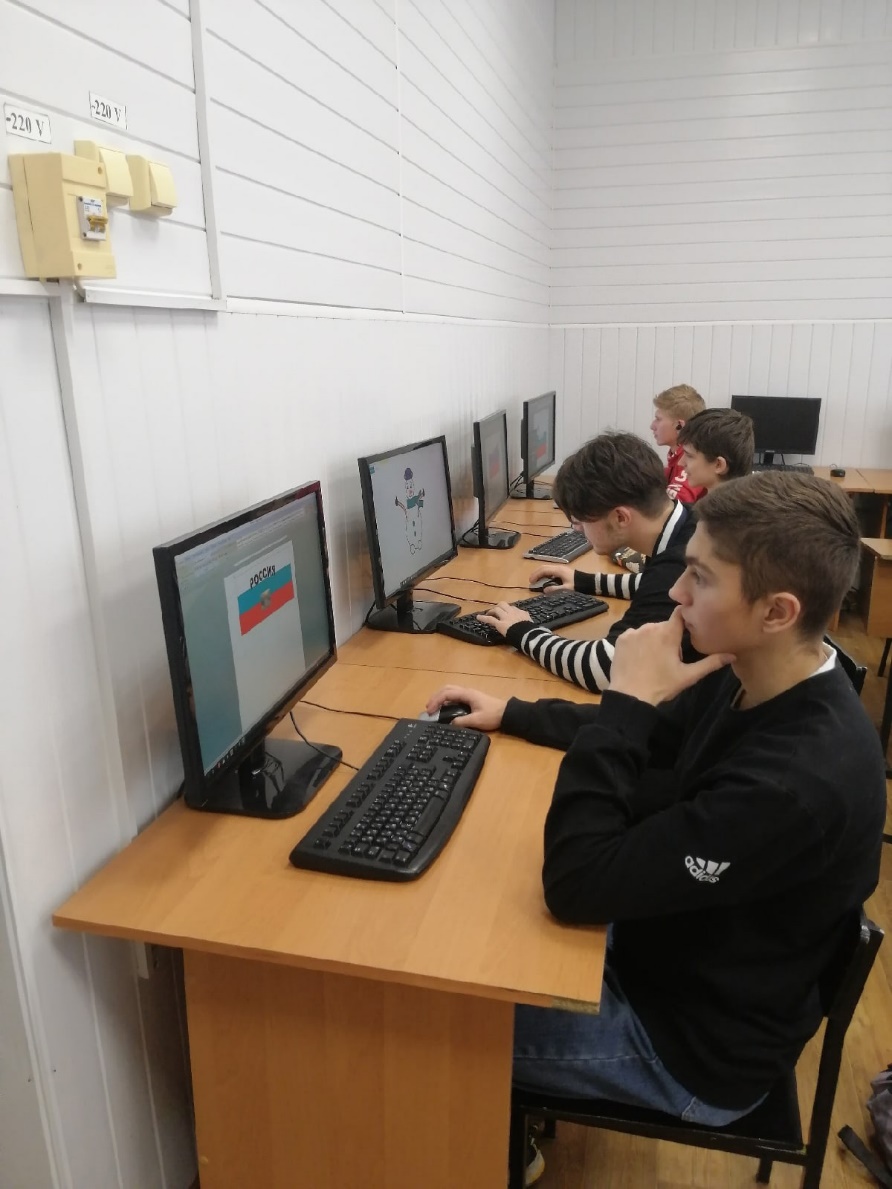 На информатике
Будни студенческой жизни
Мы не только учимся, но и занимаемся в военно-патриотическом клубе     « Патриот».


Вот одно из занятий
Спасибо за внимание